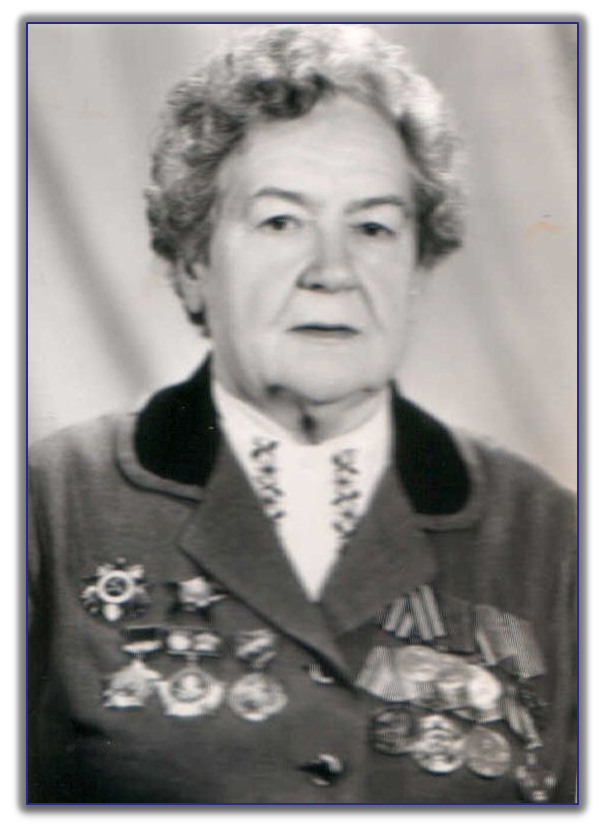 …Большое Вам спасибо, Надежда Дмитриевна, за Ваше материнское чувство и отношение к нам, бывшим Вашим больным. Вами каждый из нас гордится, 
и Вами будет  гордиться вся наша страна…

	Из письма ранбольного     	     Анатолия Прибыша
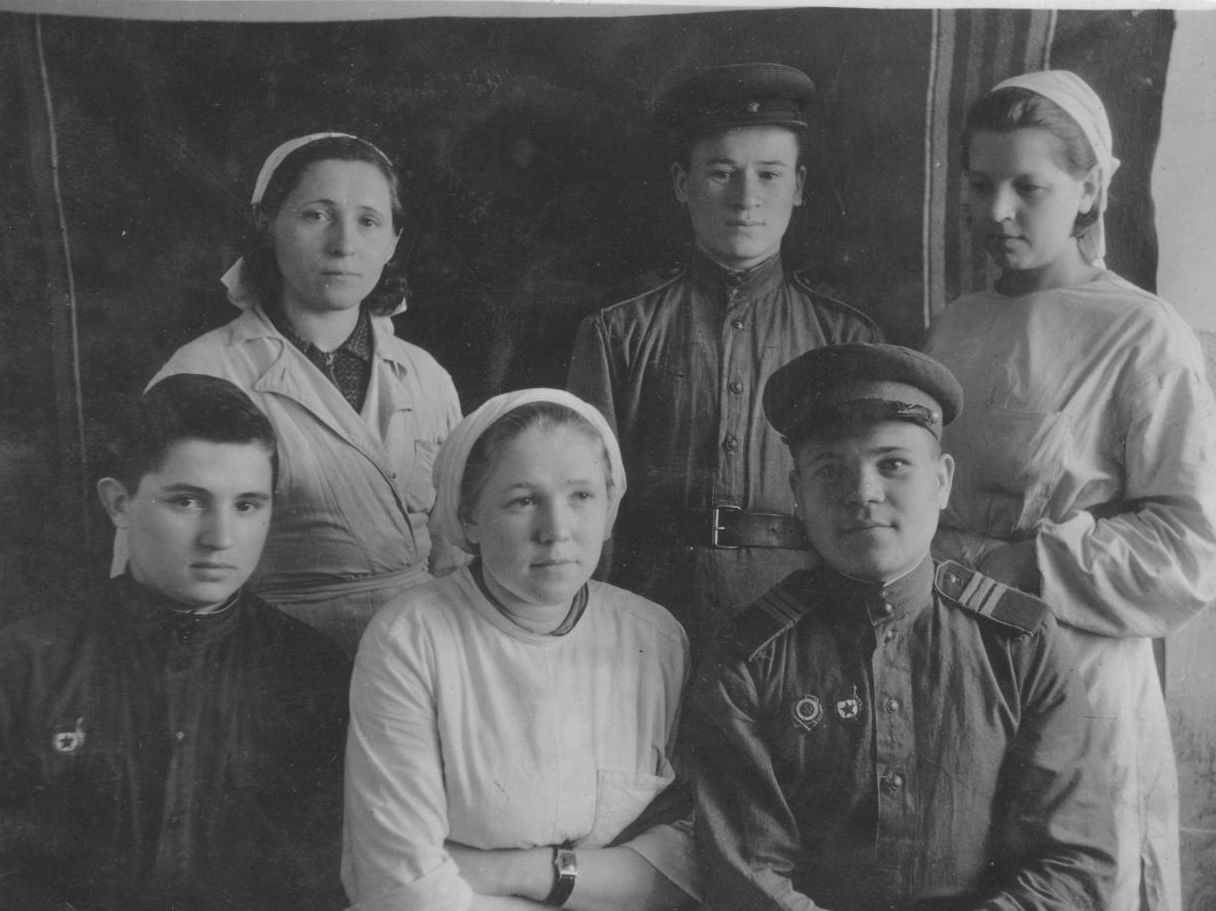 Медсестры  и  ранбольные
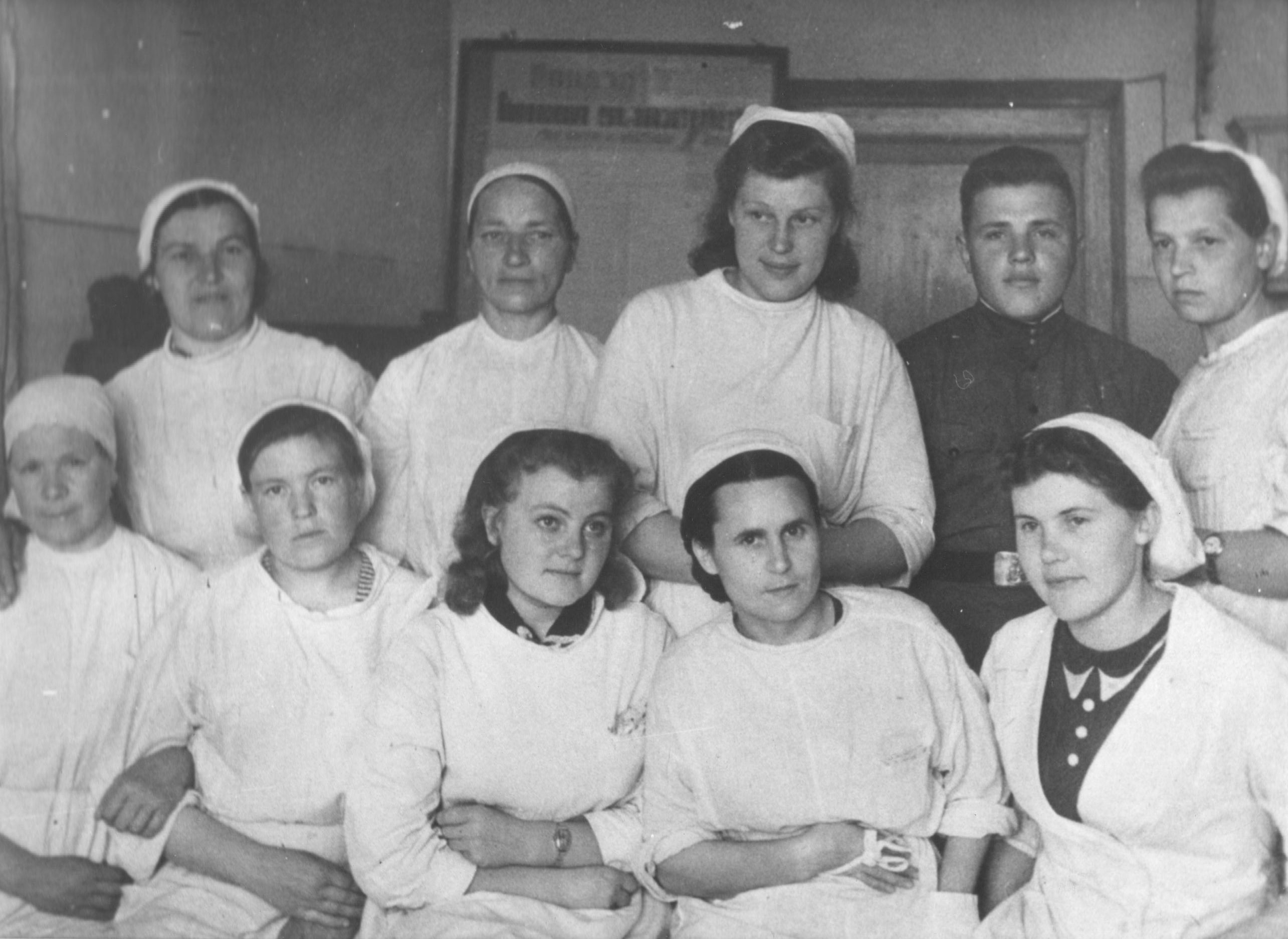 Медицинские   сёстры
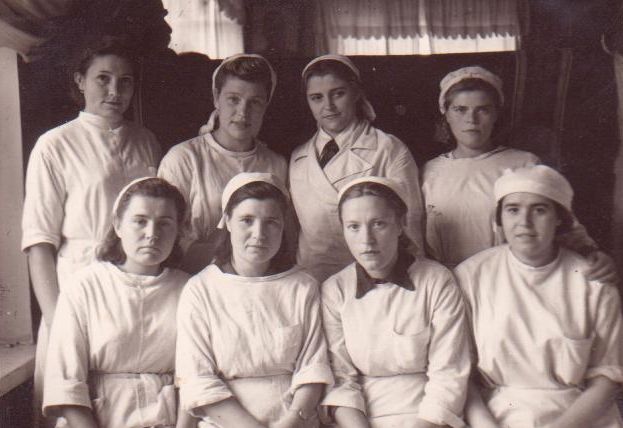 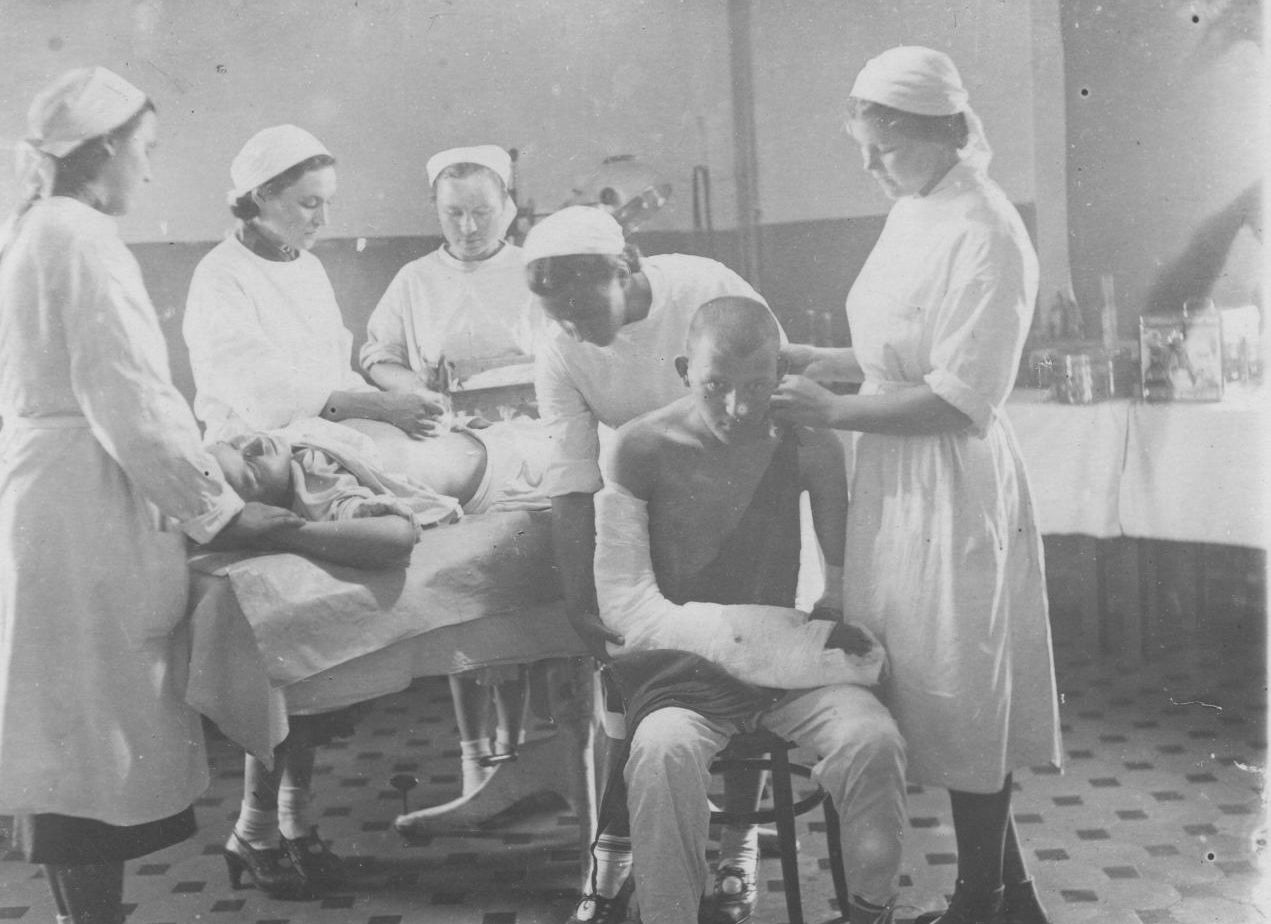 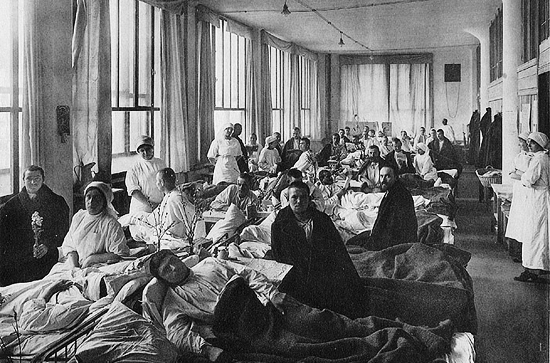 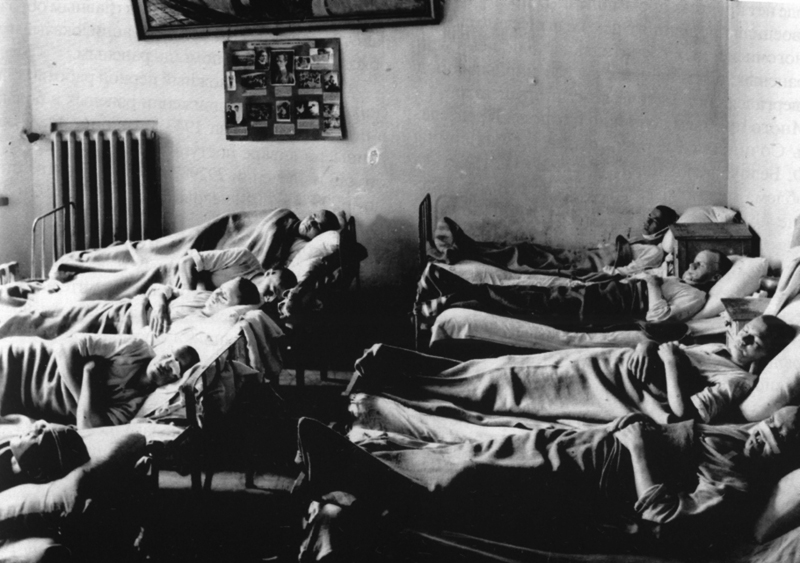 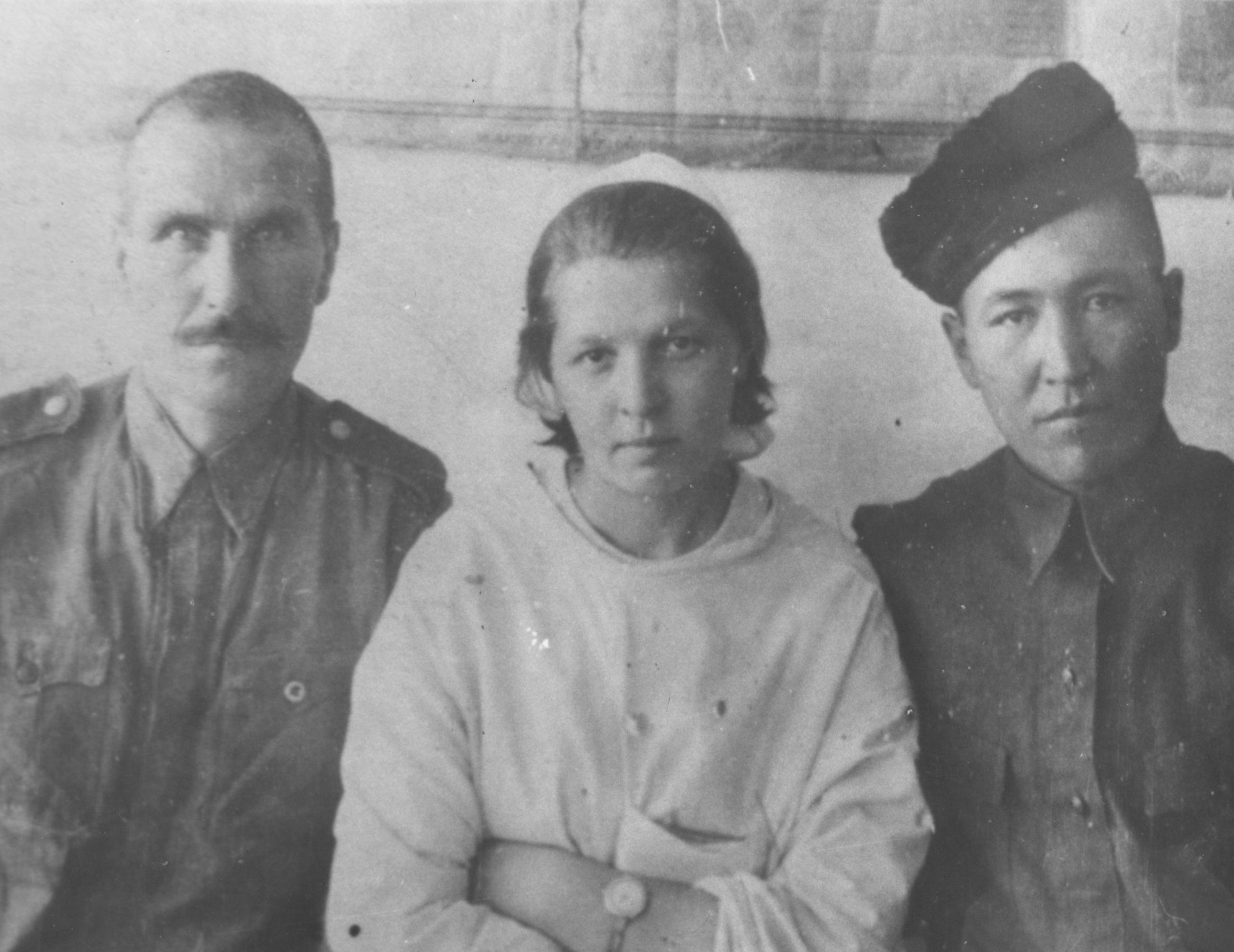 Панкратова Анастасия в окружении ранбольных
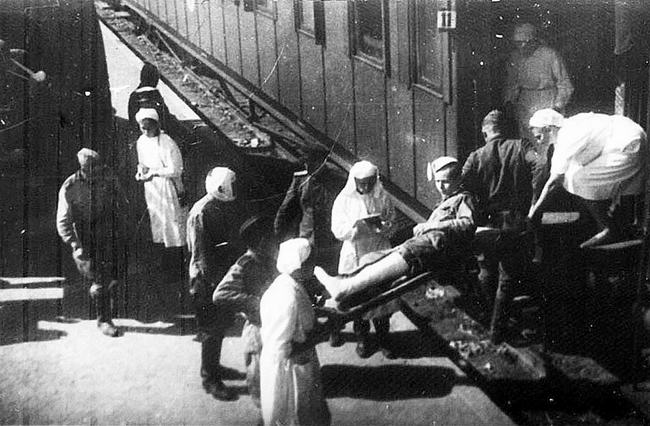 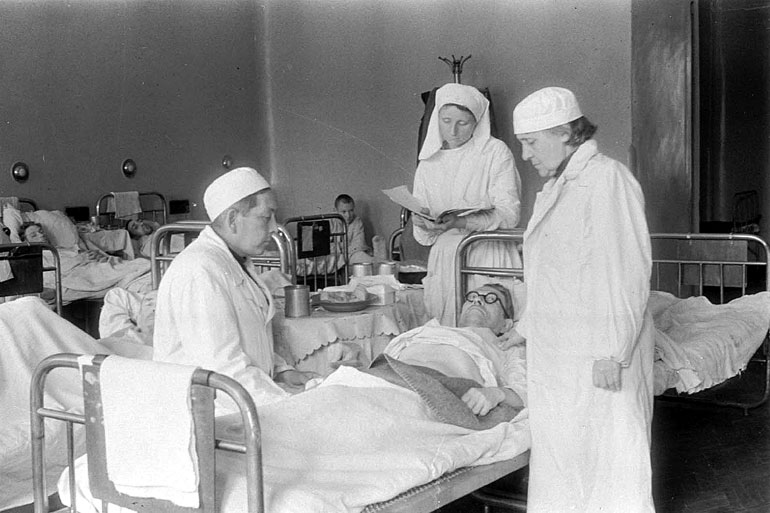